2023年04月02日
主日崇拜

教会聚会
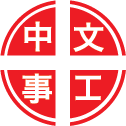 中文崇拜：每周日上午  9:30 , Baskin Chapel
中文主日學：每周日上午 11:00 , 教室2140B
  生命團契：每周五晚上  6:30 , 教室2103
请大家安静，预备心
不是我，乃是基督在裡面活
Yet Not I But Through Christ In Me
十架為我榮耀
192, Near the Cross
Revelation 啟示錄
7:9-12
9 此后，我观看，见有许多的人，没有人能数过来，是从各国各族各民各方来的，站在宝座和羔羊面前，身穿白衣，手拿棕树枝。
10 大声喊着说，愿救恩归与坐在宝座上我们的神，也归与羔羊。

9 After this I looked and there before me was a great multitude that no one could count, from every nation, tribe, people and language, standing before the throne and in front of the Lamb. They were wearing white robes and were holding palm branches in their hands.
10 And they cried out in a loud voice: "Salvation belongs to our God, who sits on the throne, and to the Lamb."
11 众天使都站在宝座和众长老并四活物的周围，在宝座前，面伏于地，敬拜神，
12 说，阿们。颂赞，荣耀，智慧，感谢，尊贵，权柄，大力，都归与我们的神，直到永永远远。阿们。

11 All the angels were standing around the throne and around the elders and the four living creatures. They fell down on their faces before the throne and worshiped God,
12 saying: "Amen! Praise and glory and wisdom and thanks and honor and power and strength be to our God for ever and ever. Amen!"
祈禱
Prayer
你配得全所有
Worthy of It All
奉獻祈禱
Offertory Prayer
Acts 使徒行傳
8:26-40
26 有主的一个使者对腓利说，起来，向南走，往那从耶路撒冷下迦萨的路上去。那路是旷野。
27 腓利就起身去了。不料，有一个埃提阿伯（即古实，见以赛亚十八章一节）人，是个有大权的太监，在埃提阿伯女王干大基的手下总管银库，他上耶路撒冷礼拜去了。

26 Now an angel of the Lord said to Philip, "Go south to the road--the desert road--that goes down from Jerusalem to Gaza."
27 So he started out, and on his way he met an Ethiopian eunuch, an important official in charge of all the treasury of Candace, queen of the Ethiopians. This man had gone to Jerusalem to worship,
28 现在回来，在车上坐着，念先知以赛亚的书。
29 圣灵对腓利说，你去贴近那车走。

28 and on his way home was sitting in his chariot reading the book of Isaiah the prophet.
29 The Spirit told Philip, "Go to that chariot and stay near it."
30 腓利就跑到太监那里，听见他念先知以赛亚的书，便问他说，你所念的，你明白吗？
31 他说，没有人指教我，怎能明白呢？于是请腓利上车，与他同坐。

30 Then Philip ran up to the chariot and heard the man reading Isaiah the prophet. "Do you understand what you are reading?" Philip asked.
31 How can I, he said, "unless someone explains it to me?" So he invited Philip to come up and sit with him.
32 他所念的那段经，说，他像羊被牵到宰杀之地，又像羊羔在剪毛的人手下无声，他也是这样不开口。
33 他卑微的时候，人不按公义审判他。（原文作他的审判被夺去）谁能述说他的世代，因为他的生命从地上夺去。

32 The eunuch was reading this passage of Scripture: "He was led like a sheep to the slaughter, and as a lamb before the shearer is silent, so he did not open his mouth.
33 In his humiliation he was deprived of justice. Who can speak of his descendants? For his life was taken from the earth."
34 太监对腓利说，请问先知说这话，是指着谁，是指着自己呢？是指着别人呢？
35 腓利就开口从这经上起，对他传讲耶稣

34 The eunuch asked Philip, "Tell me, please, who is the prophet talking about, himself or someone else?"
35 Then Philip began with that very passage of Scripture and told him the good news about Jesus.
36 二人正往前走，到了有水的地方，太监说，看哪，这里有水，我受洗有什么妨碍呢？（有古卷在此有
37 腓利说，你若是一心相信就可以，他回答说，我信耶稣基督是神的儿子）

36 As they traveled along the road, they came to some water and the eunuch said, "Look, here is water. Why shouldn't I be baptized?"
37
38 于是吩咐车站住，腓利和太监二人同下水里去，腓利就给他施洗。
39 从水里上来，主的灵把腓利提了去，太监也不再见他了，就欢欢喜喜地走路。

38 And he gave orders to stop the chariot. Then both Philip and the eunuch went down into the water and Philip baptized him.
39 When they came up out of the water, the Spirit of the Lord suddenly took Philip away, and the eunuch did not see him again, but went on his way rejoicing.
40 后来有人在亚锁都遇见腓利，他走遍那地方，在各城宣传福音，直到该撒利亚。

40 Philip, however, appeared at Azotus and traveled about, preaching the gospel in all the towns until he reached Caesarea.
今日證道

同为一体，同盟应许

Unity in Diversity (Racial Unity)

王牧师
聖餐
Holy Communion
聖餐 Holy Communion
吃餅為記念
主耶穌無罪之身 為我們罪人捨命十架

“這是我的身體、為你們捨的．你們應當如此行、為的是記念我。”（哥林多前書11:24b)

“This is My body, which is for you; do this in remembrance of Me.” (1 Corinthians 11:24b)
聖餐 Holy Communion
喝杯為記念
主耶穌為罪人上十架  流出寶血洗淨我們罪孽

“這杯是用我的血所立的新約．你們每逢喝的時候、要如此行、為的是記念我。”（哥林多前書11:25b)

“This cup is the new covenant in My blood; do this, as often as you drink it, in remembrance of Me.” (Corinthians 11:25)
默 祷
Prayerful Meditation
報 告
Announcements
BBC 中文事工通知
歡迎新朋友
Welcome New Friends
祝 福
Benediction
彼此問安
Greeting of Peace